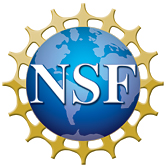 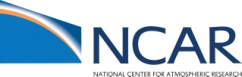 Air quality and chemistry-climate interactions: emerging research in land surface models
Gordon Bonan
National Center for Atmospheric Research
Boulder, Colorado, USA
15th Annual CMAS Conference
UNC-Chapel Hill
Chapel Hill, NC
24 October 2016
NCAR is sponsored by the National Science Foundation
2
Earth system models
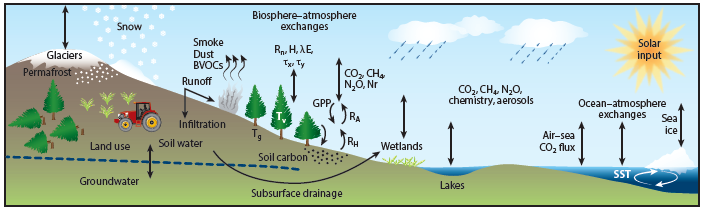 Bonan (2016) Ecological Climatology, 3rd ed (Cambridge Univ. Press)
Bonan (2016) Annu. Rev. Ecol. Evol. Syst. 47:97-121
Land is represented by its ecosystems, watersheds, people, and socioeconomic drivers of  environmental change

The model provides a comprehensive understanding of the processes by which people and ecosystems affect, adapt to, and mitigate global environmental change
Earth system models use mathematical formulas to simulate the physical, chemical, and biological processes that drive Earth’s atmosphere, hydrosphere, biosphere, and geosphere

A typical Earth system model consists of coupled models of the atmosphere, ocean, sea ice, land, and glaciers
3
Earth system models
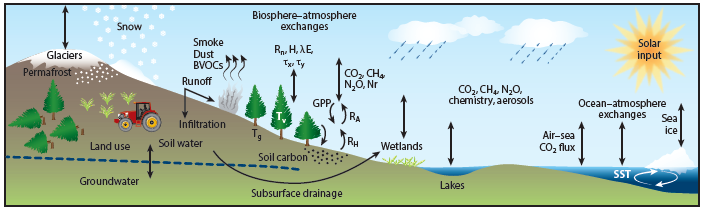 Bonan (2016) Ecological Climatology, 3rd ed (Cambridge Univ. Press)
Bonan (2016) Annu. Rev. Ecol. Evol. Syst. 47:97-121
Prominent terrestrial feedbacks
 Snow cover and climate
 Soil moisture-evapotranspiration-precipitation 
 Land use and land cover change
 Carbon cycle
 Reactive nitrogen
 Chemistry-climate (BVOCs, O3, CH4, aerosols)
 Biomass burning
4
Ecosystems and climate
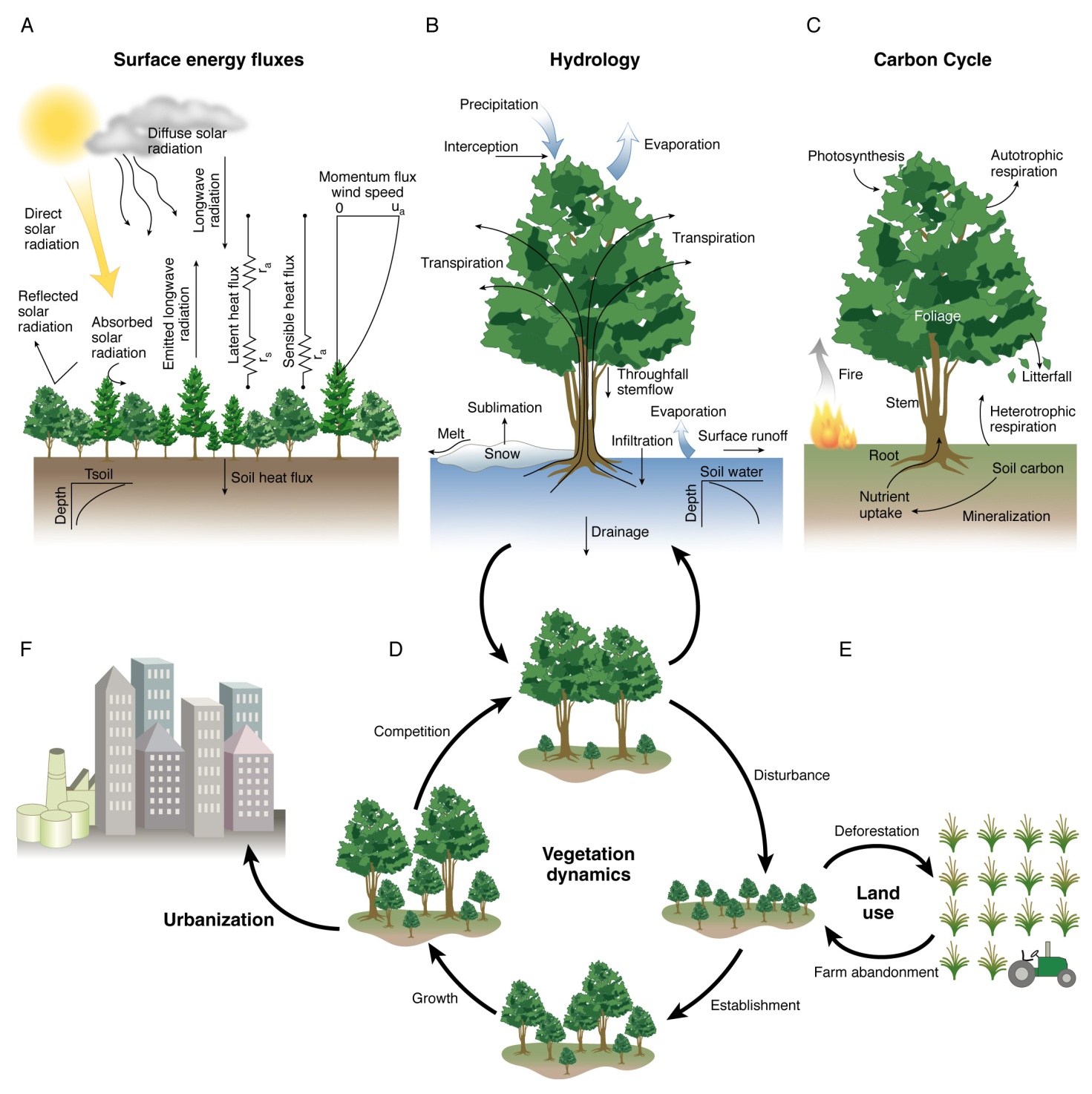 Near-instantaneous (30-min) coupling with atmosphere (energy, water, chemical constituents)
Long-term dynamical processes that control these fluxes in a changing environment (disturbance, land use, succession)
Bonan (2008) Science 320:1444-1449
[Speaker Notes: Climate models have detailed representations of energy and water fluxes at the land surface. CLM is being expanded to include dynamic vegetation that grows in response to prevailing meteorological and climatic conditions. This includes the uptake (photosynthesis) and release (respiration) of carbon; emergence and dropping of leaves in spring and autumn; and regrowth of forests following disturbance such as fire or logging. These models have change our view of the science. Particularly ecology. Ecologists have long been concerned with how climate affects vegetation. Now know that vegetation affects climate. Will give a history of  these land surface models and their applications.]
5
The Community Land Model
Surface energy fluxes
Hydrology
Biogeochemistry
Fluxes of energy, water,  CO2, CH4, BVOCs, and Nr and the processes that control these fluxes in a changing environment
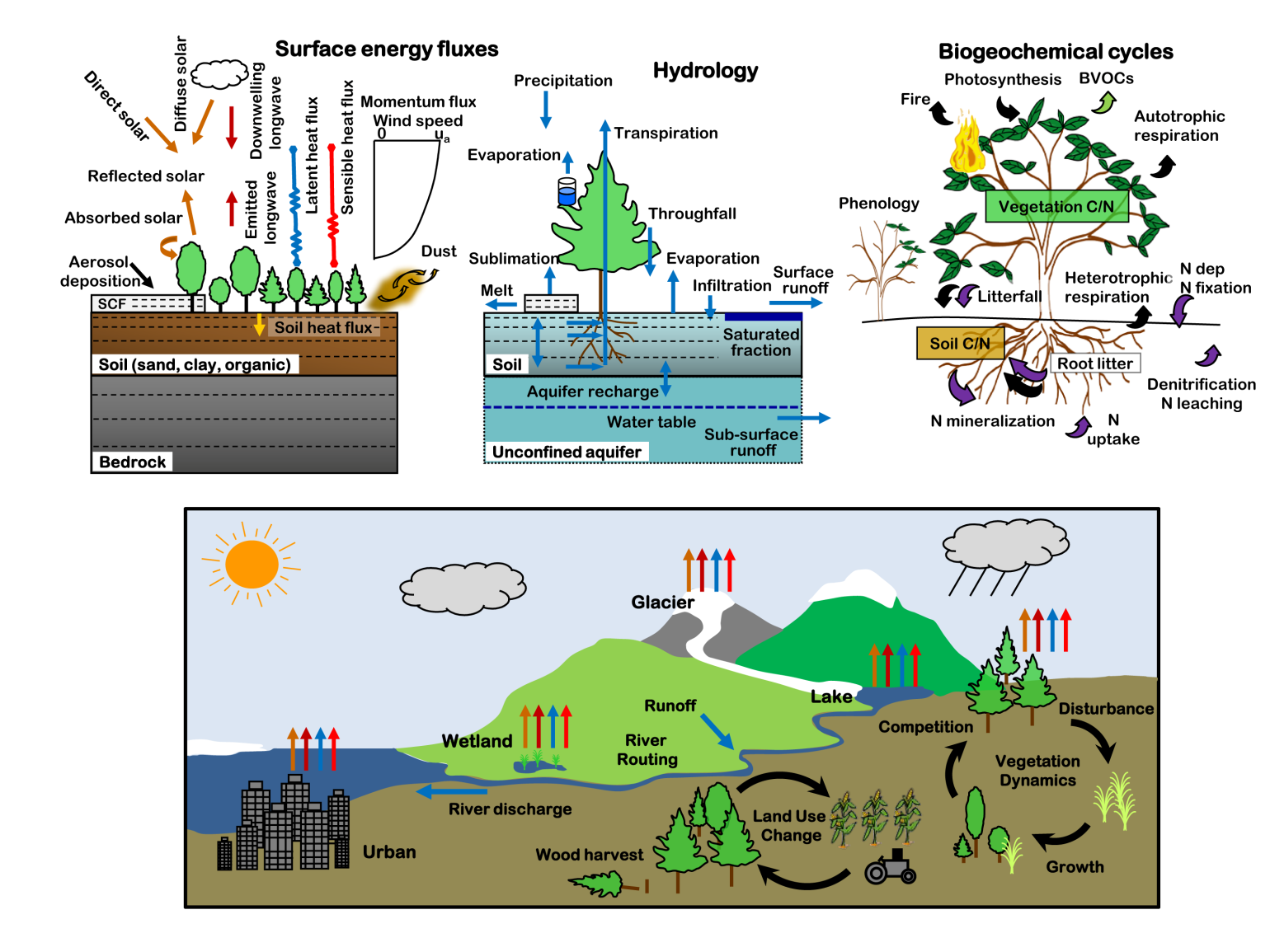 Oleson et al. (2013) NCAR/TN-503+STR (420 pp)
Lawrence et al. (2011) J. Adv. Mod. Earth Syst., 3, doi: 10.1029/2011MS000045
Lawrence et al. (2012) J Climate 25:2240-2260
Spatial scale
1.25° longitude  0.9375° latitude 
(288  192 grid), ~100 km  100 km
Temporal scale
30-minute coupling with atmosphere
Seasonal-to-interannual  (phenology)
Decadal-to-century (disturbance, land use, succession)
Paleoclimate (biogeography)
Landscape dynamics
6
Historical land use & land cover change, 1850-2005
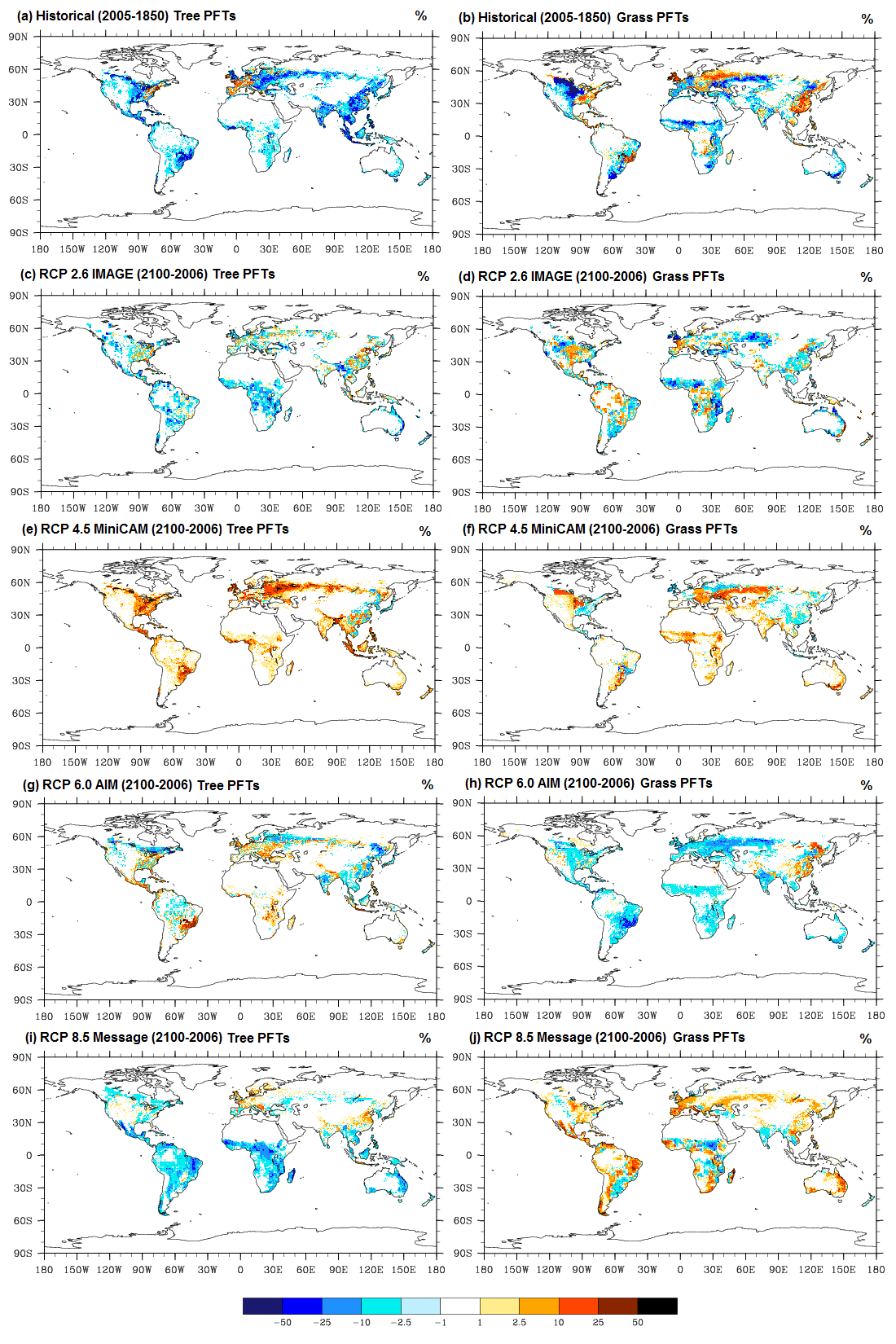 Change in tree and crop cover (percent of grid cell)
Historical land use & land-cover change
Loss of tree cover and increase in cropland
Farm abandonment and reforestation in eastern U.S. and Europe
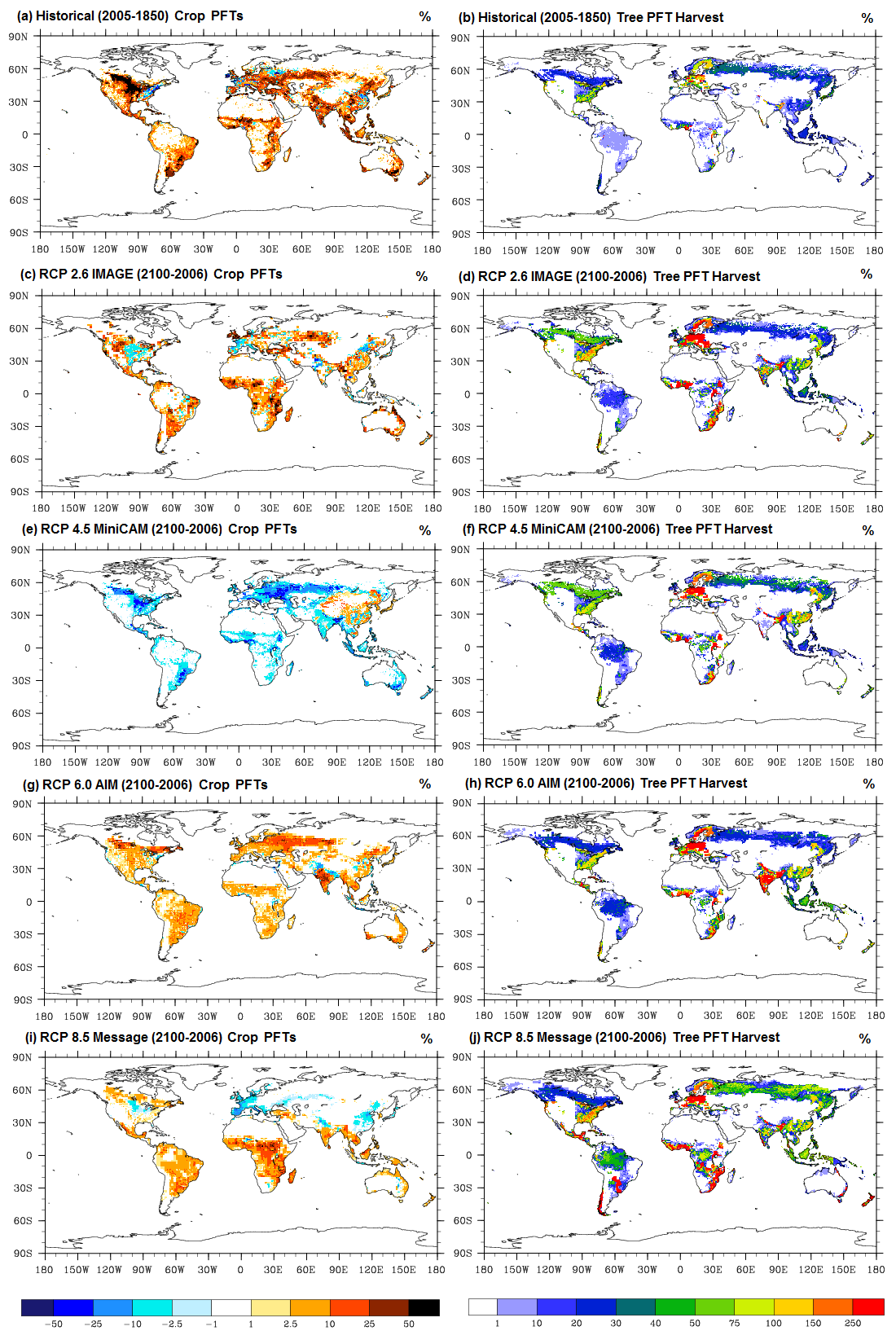 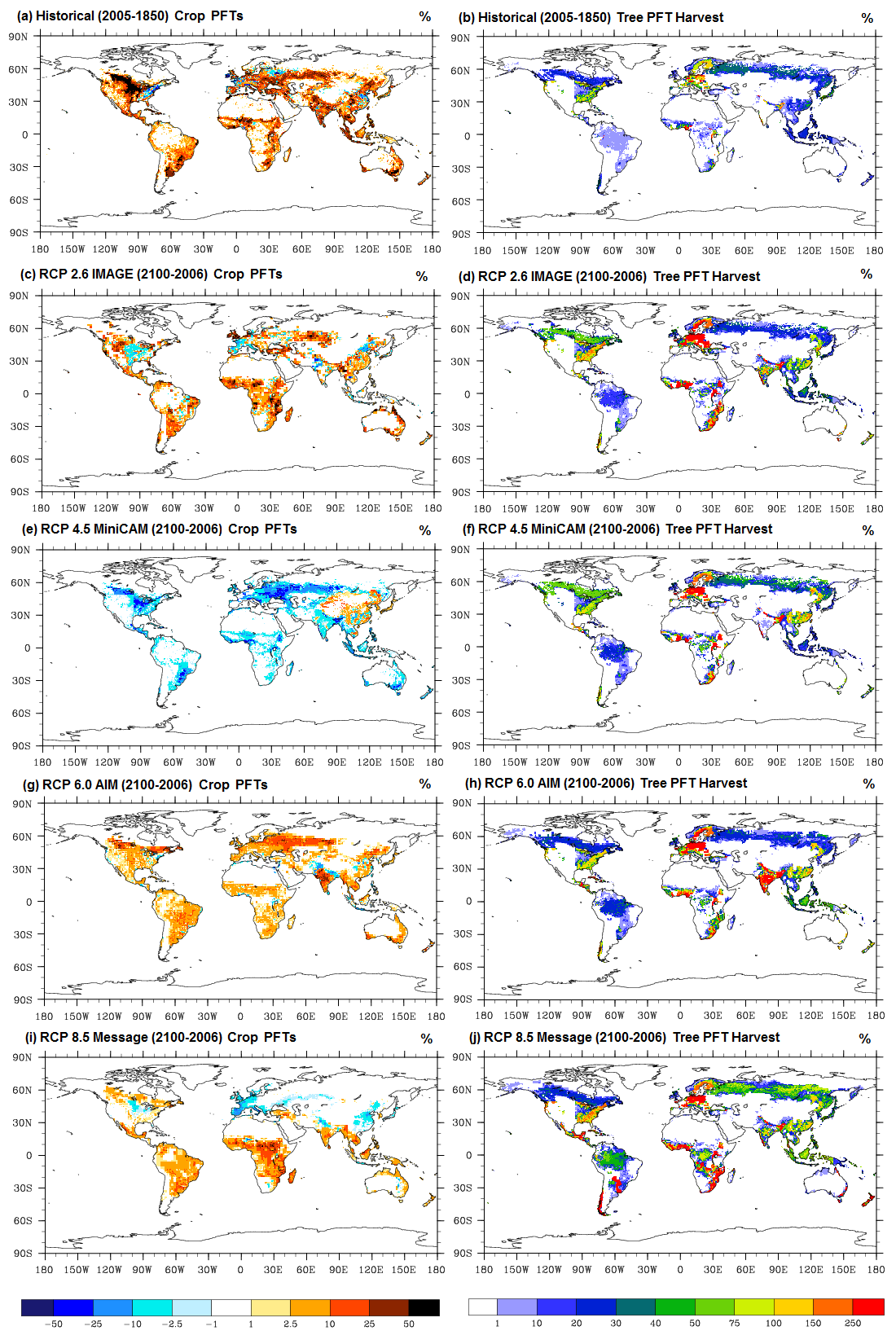 Prevailing paradigm
The dominant competing signals from historical deforestation are an increase in surface albedo countered by carbon emission to the atmosphere
Lawrence et al. (2012) J Climate 25:3071-3095
7
Twenty-first century land-cover change
Change in tree cover (percent of grid cell)
Change in crop cover (percent of grid cell)
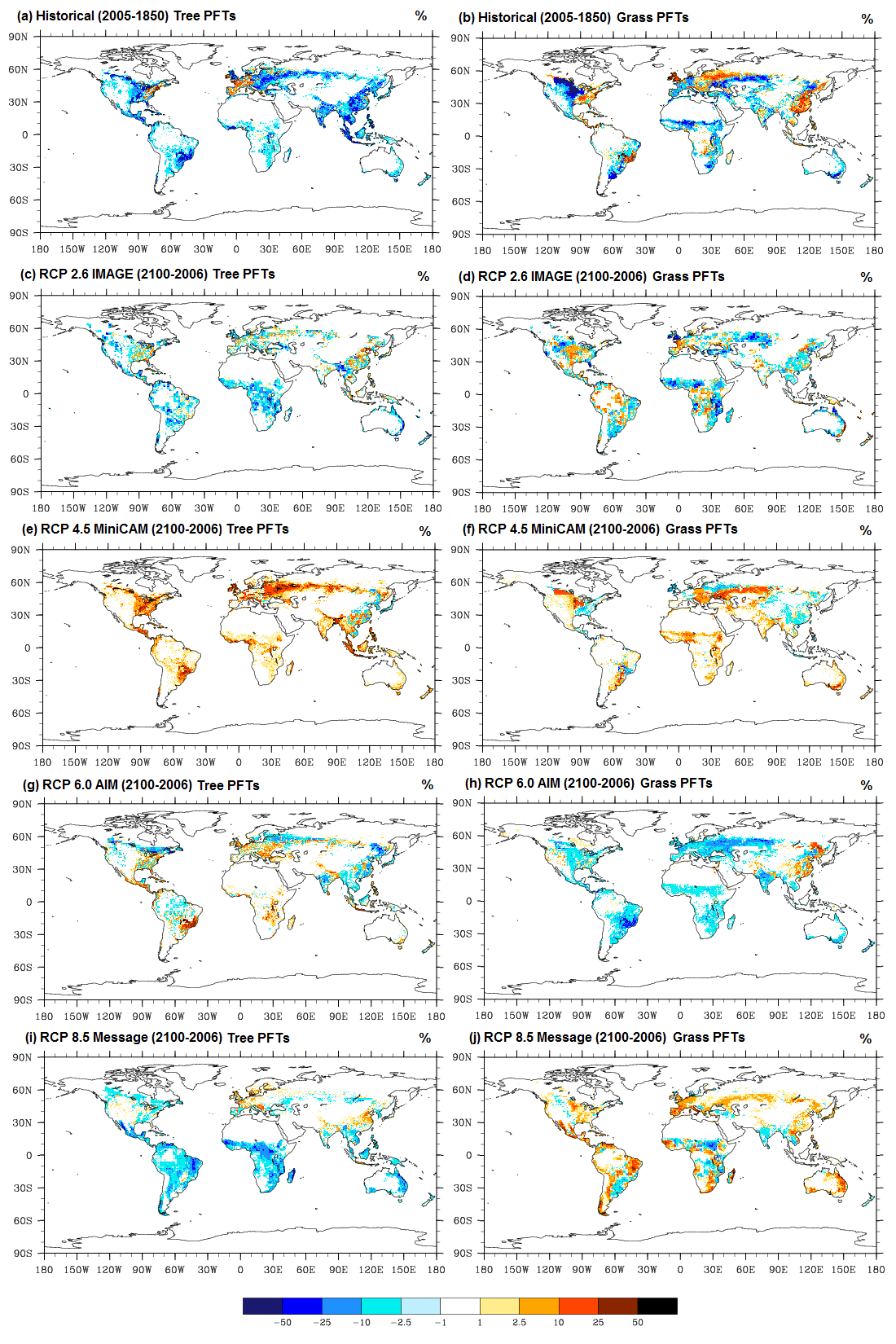 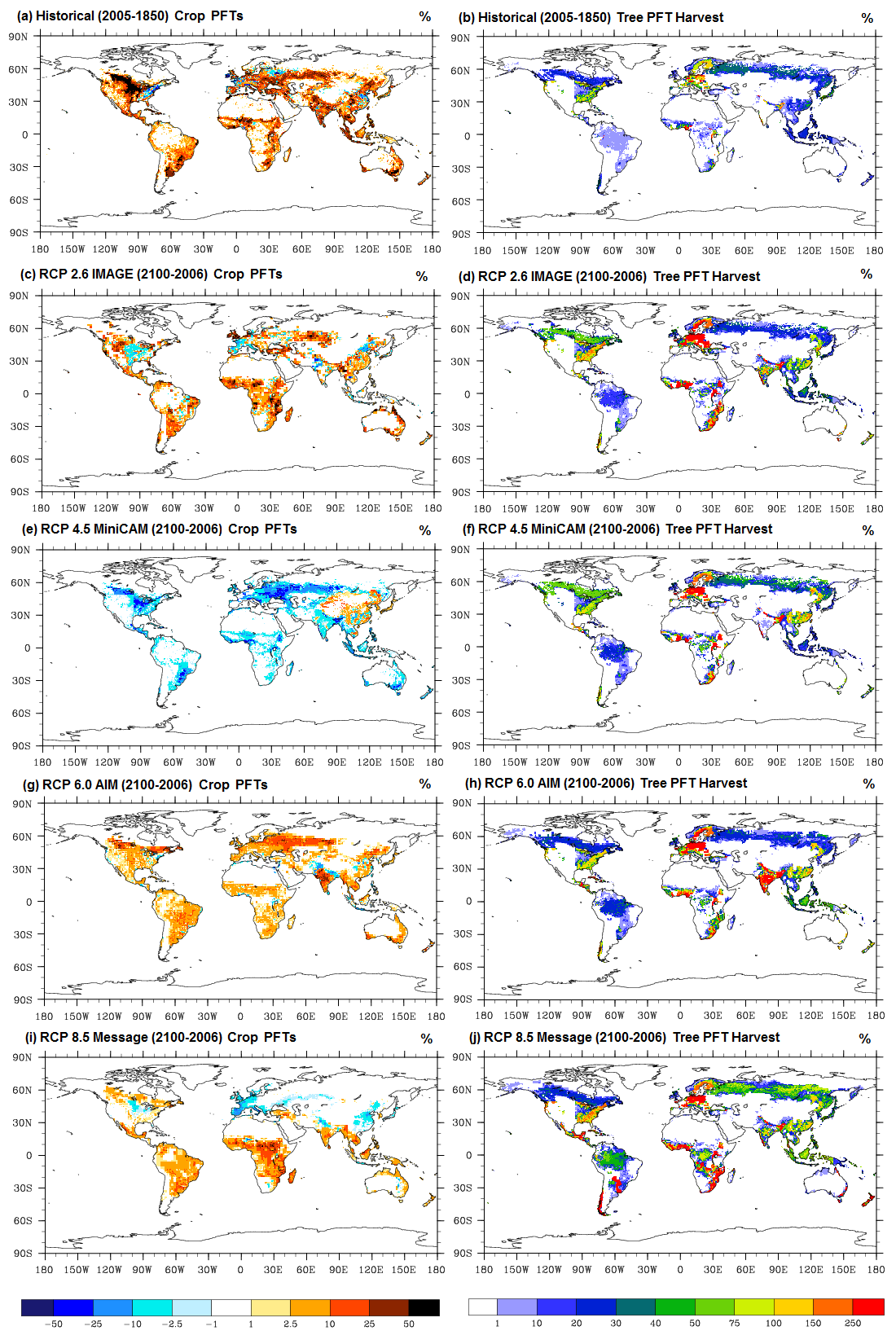 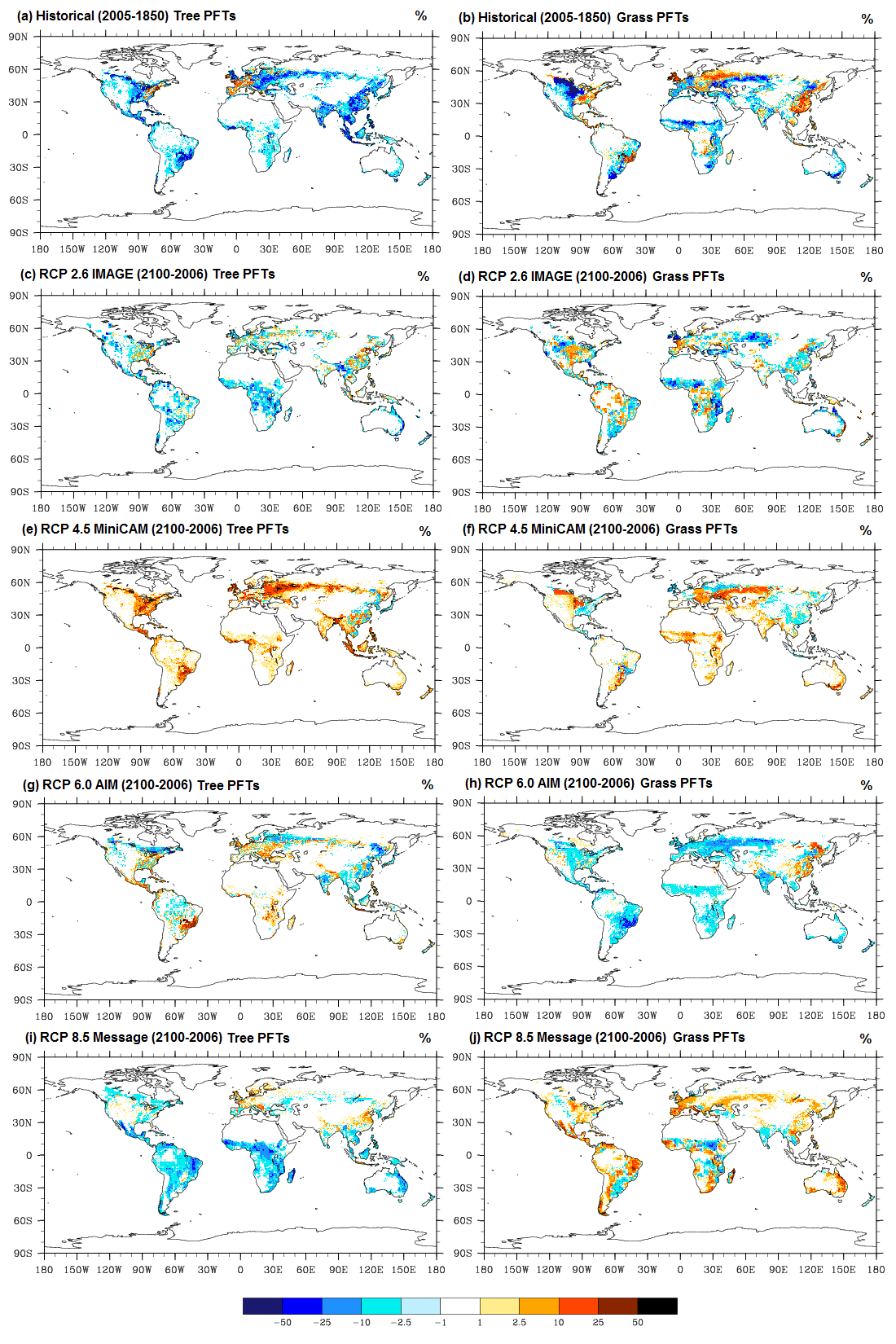 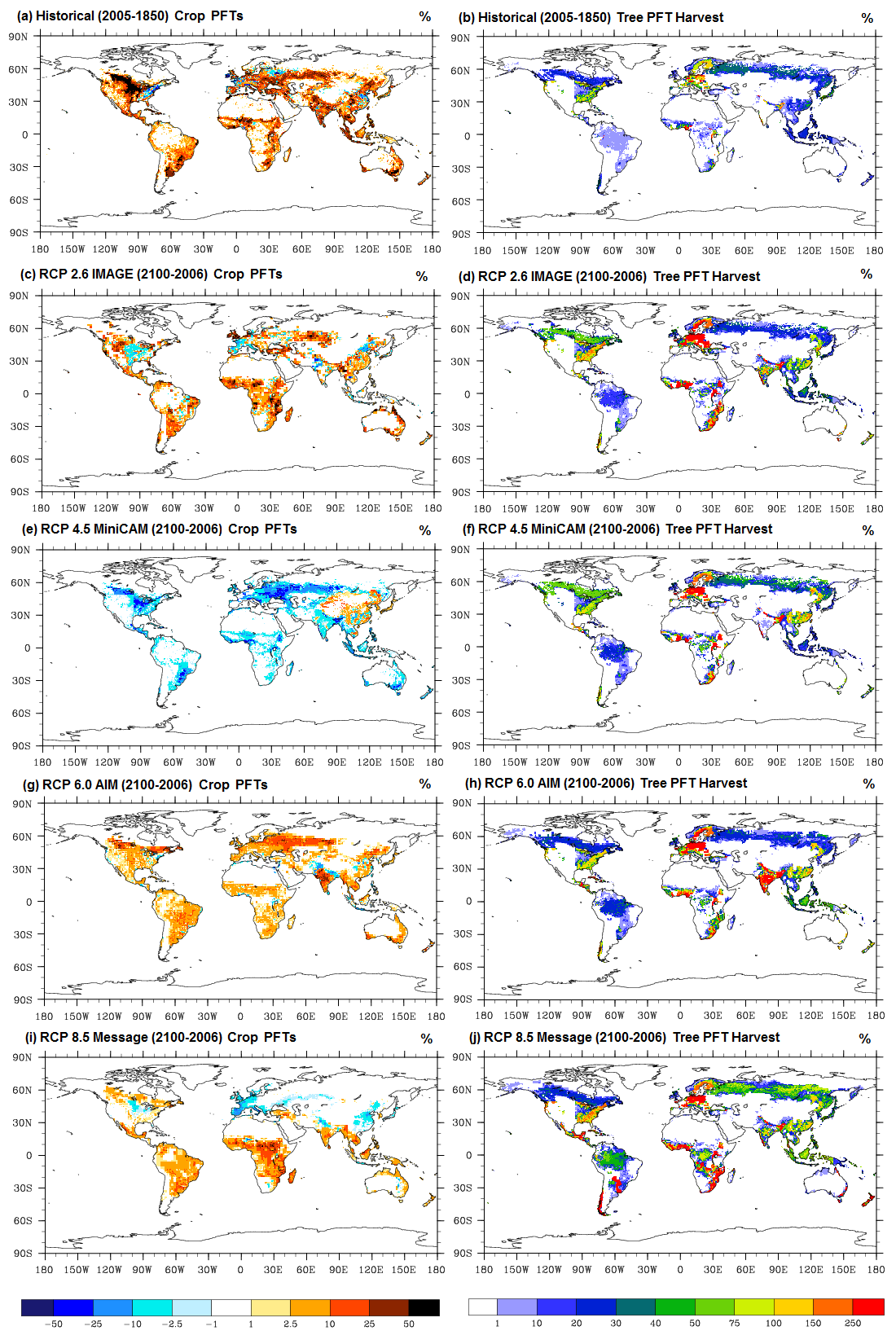 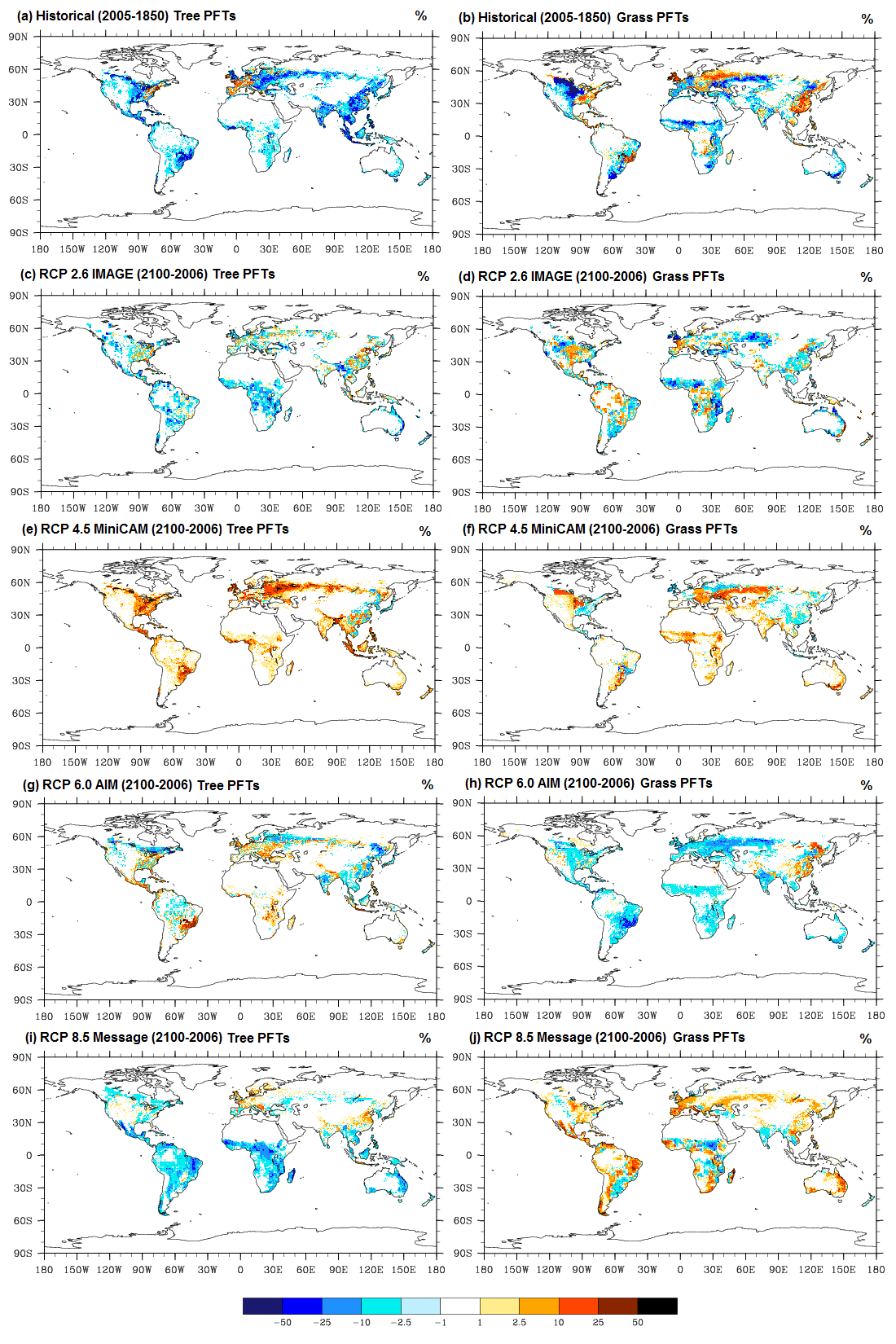 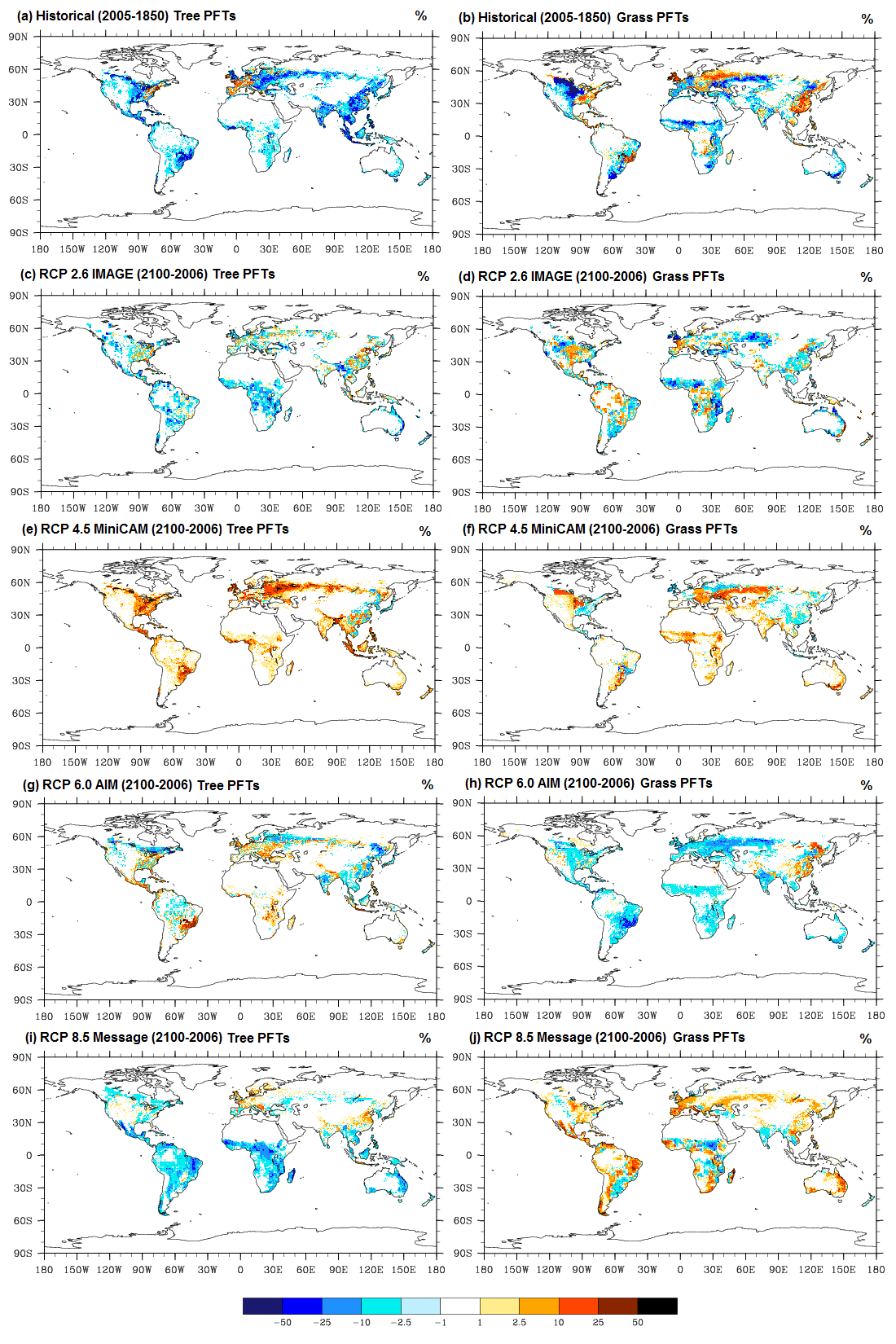 Lawrence et al. (2012) J Clim. 25:3071-3095
8
Land management
Forest management
Agricultural management
Tillage
Crop selection
Irrigation
Fertilizer use
Cumulative percent of grid cell harvested
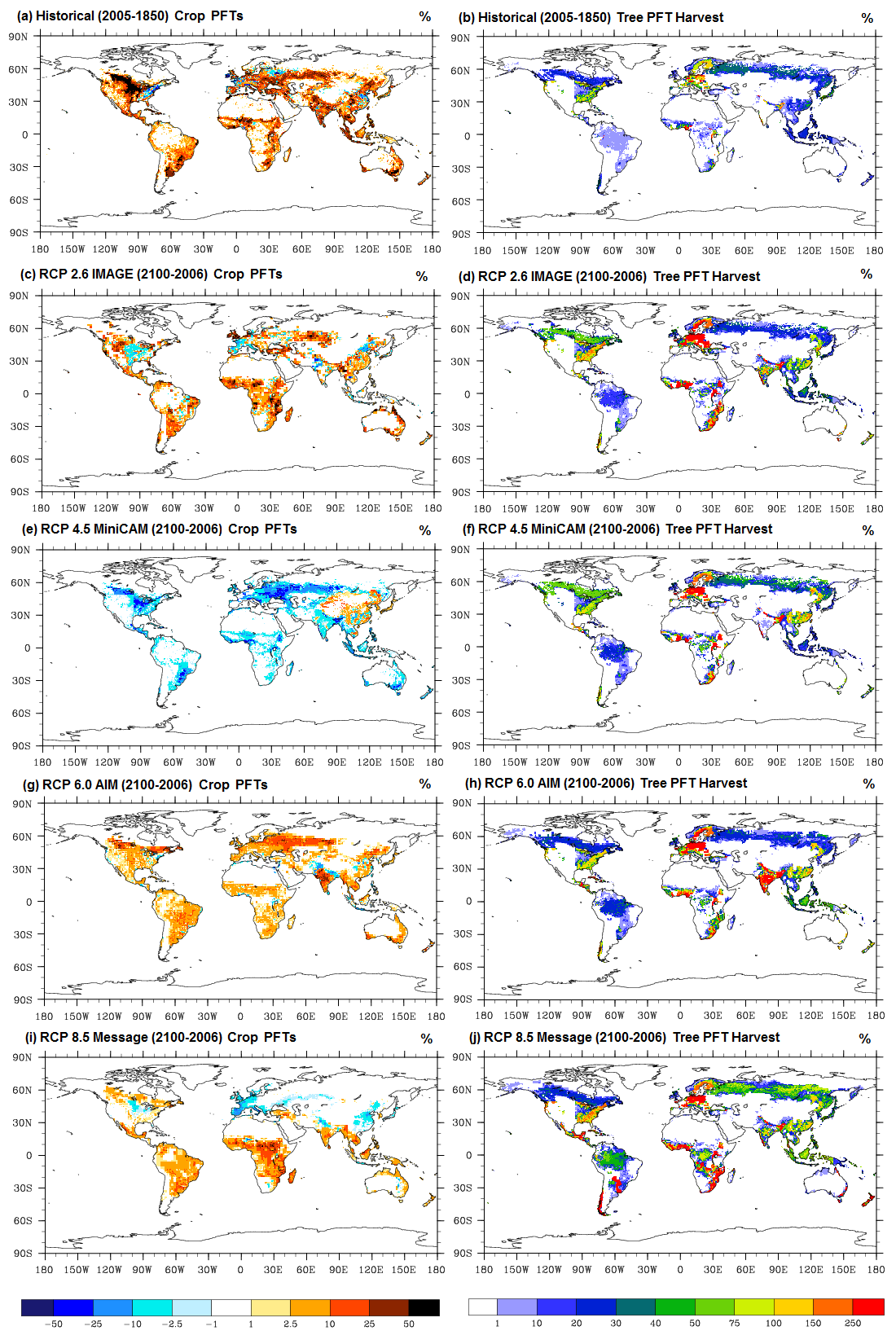 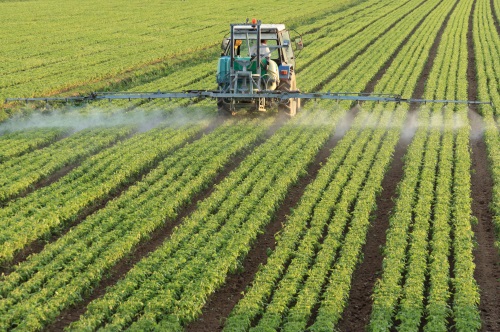 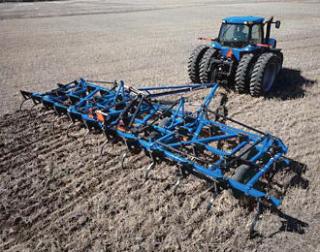 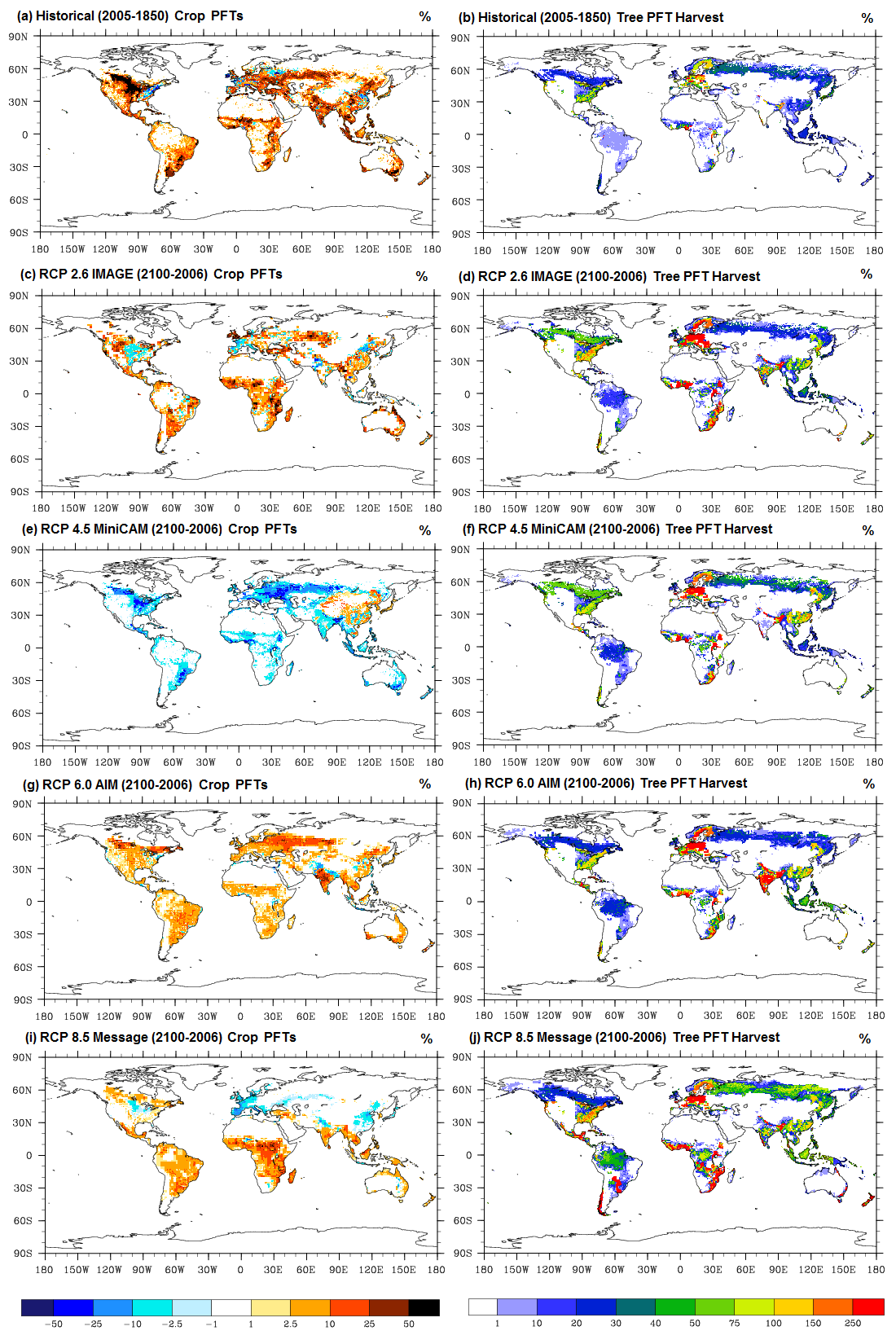 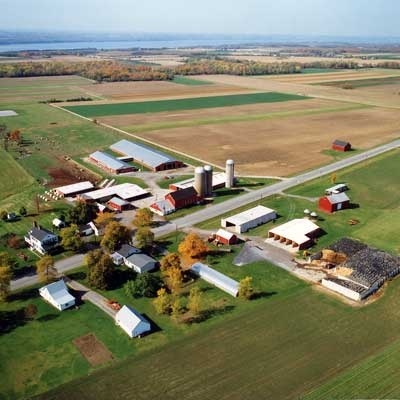 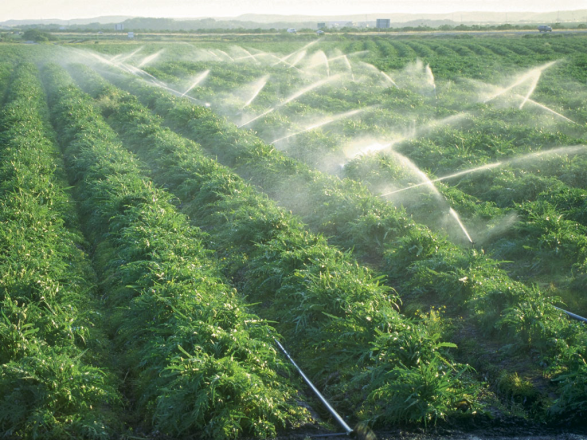 Lawrence et al. (2012) J Clim. 25:3071-3095
8 crop functional types:
Maize (temperate, tropical)	Sugarcane
Soybean (temperate, tropical)	Cotton
Spring wheat		Rice
9
Carbon cycle and climate change
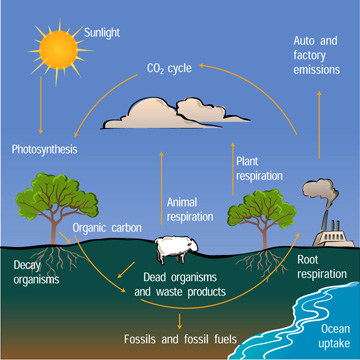 Atmospheric CO2 has increased by 112 ppm (1750-2011) as a balance of:

Fossil fuel emissions
Land-use and land-cover change emissions
Terrestrial and oceanic sinks

How will the global carbon cycle change in the future?

Will the terrestrial biosphere continue to be a carbon sink?
(UCAR)
Prevailing paradigm
CO2 fertilization enhances C uptake, diminished by C loss with warming, N cycle reduces CO2 fertilization
10
Chemistry – climate interactions
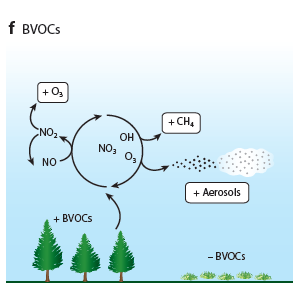 Global climate effects of historical cropland expansion
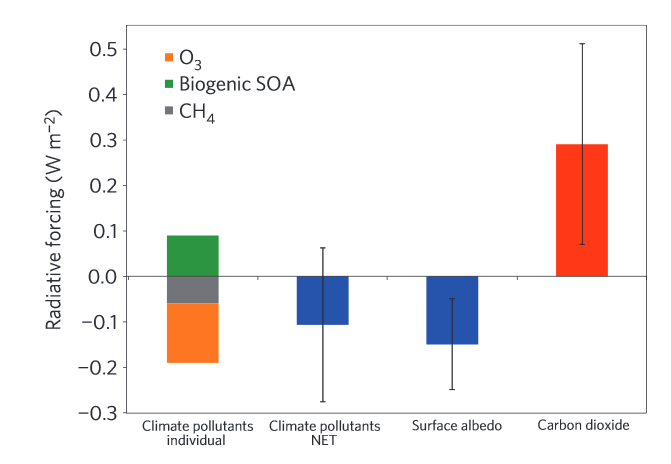 Bonan (2016) Annu. Rev. Ecol. Evol. Syst. 47:97-121
Bonan (2016) Ecological Climatology, 3rd ed 
(Cambridge Univ. Press)
Loss of forests and increase in croplands reduces global BVOC emissions
Decreases ozone, CH4, and secondary organic aerosols
Net radiative forcing is –0.11 W m–2
Unger (2014) Nature Clim. Change 4:907-910
11
BVOCs
MEGAN emissions
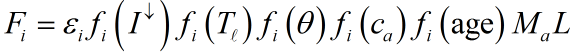 Empirical emission activity factors for PAR, temperature, soil water, CO2, and leaf age
Canopy density
Base leaf emission rate
Guenther et al. (2012) Geosci. Model Dev. 5:1471–1492
But …
Emissions are very sensitive to canopy model (CLM4, WRF-AQ)
12
BVOCs
Photosynthesis-based isoprene emissions
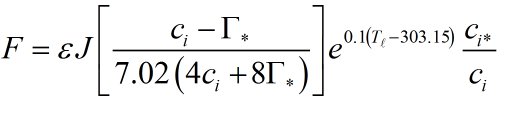 Temperature 
factor
CO2 factor
Fraction of electrons available for isoprene production x Photosynthetic electron transport rate
Converts the electron flux to isoprene equivalents
Arneth et al. (2007) Atmos. Chem. Phys. 7:31-53
Pacifico et al. (2011) Atmos. Chem. Phys. 11:4371-89
Unger et al. (2013) Atmos. Chem. Phys. 13:10243-69
13
Ozone damage
August 4
August 28
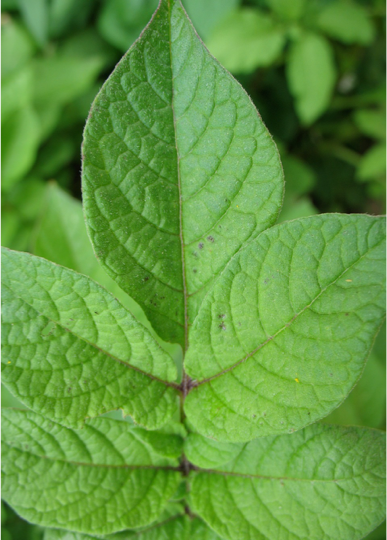 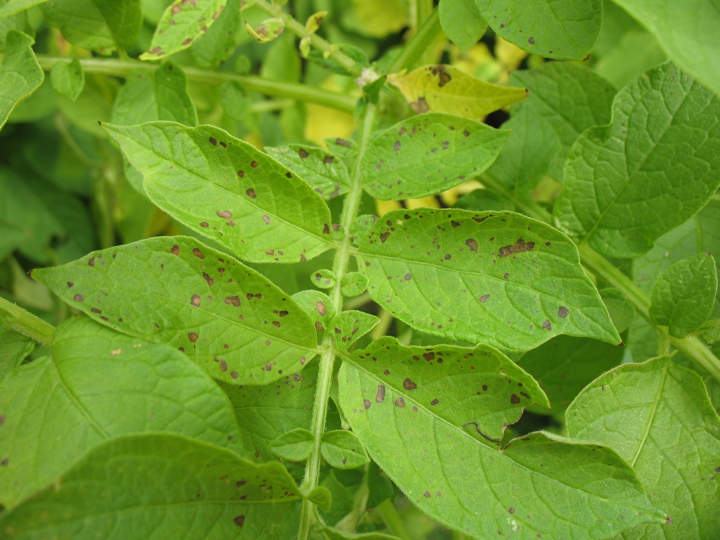 September 9
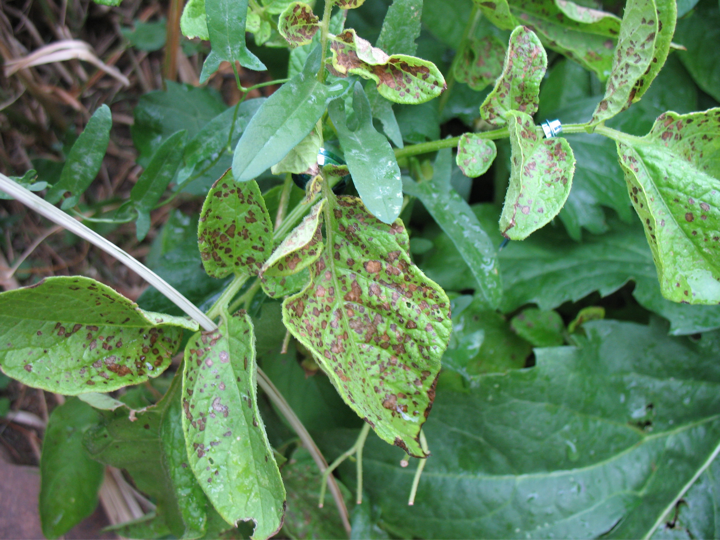 Potato, var. LaChipper (NCAR ozone garden)
Danica Lombardozzi (NCAR)
14
Tulip poplar seedlings: O3 = 100 ppb
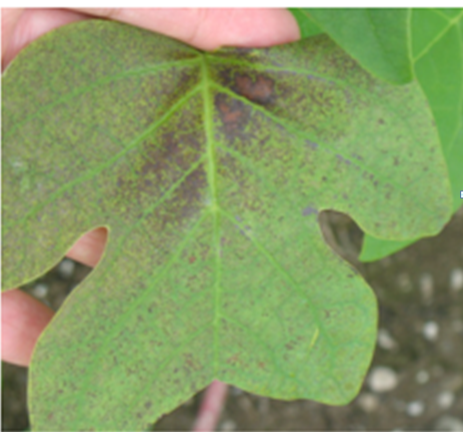 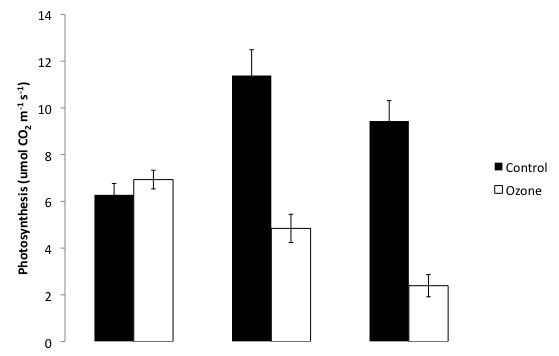 Photosynthesis (μmol CO2 m-2 s-1)
55%
75%
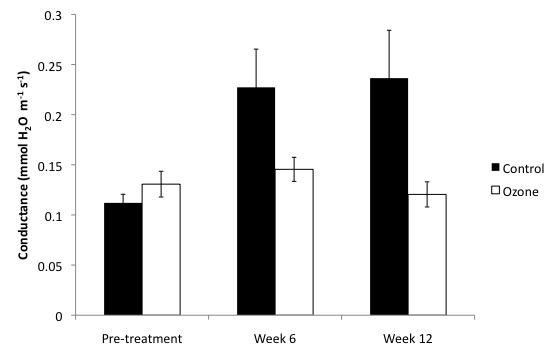 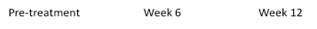 40%
50%
Photosynthesis decreases more than stomatal conductance
Conductance (mol H2O m-2 s-1)
Lombardozzi et al. (2012) Oecologia 169:651-659
15
Present-day ozone damage
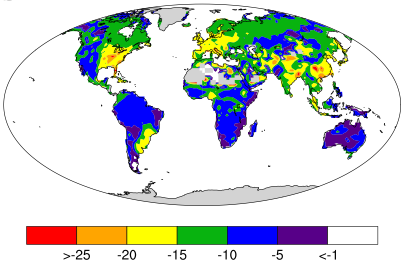 Change in annual Photosynthesis due to O3 (%)
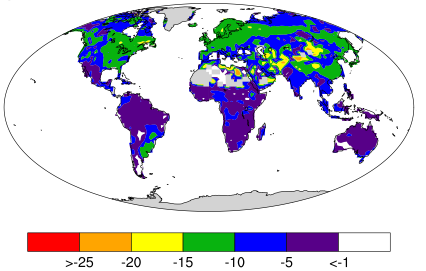 Change in annual Transpiration due to O3 (%)
Transpiration decreases, but less than photosynthesis
Lombardozzi et al. (2015) J. Clim. 28:292-305
16
Dry deposition
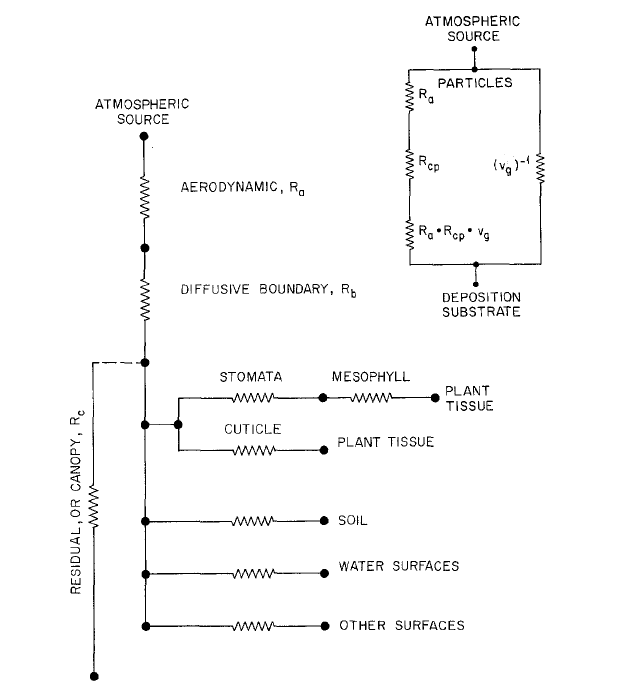 O3 dry deposition
velocity (cm/s)
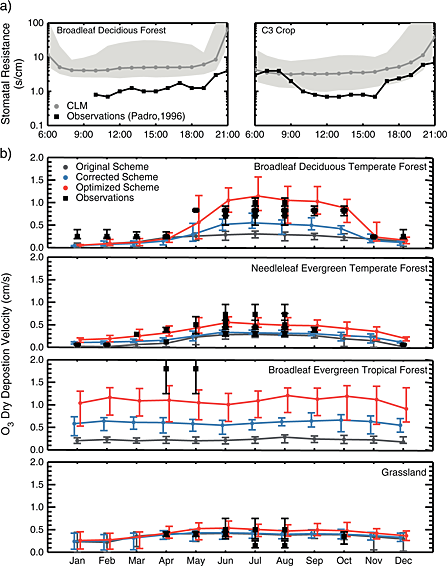 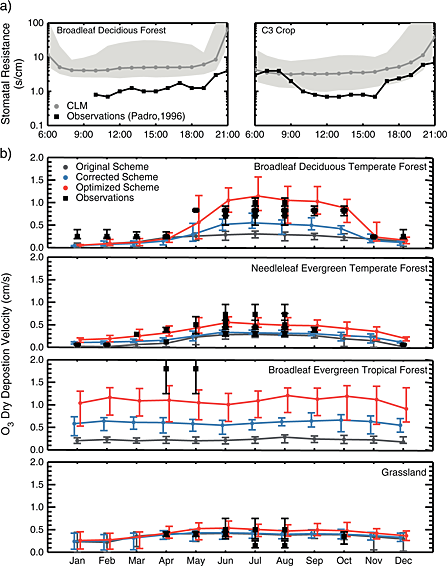 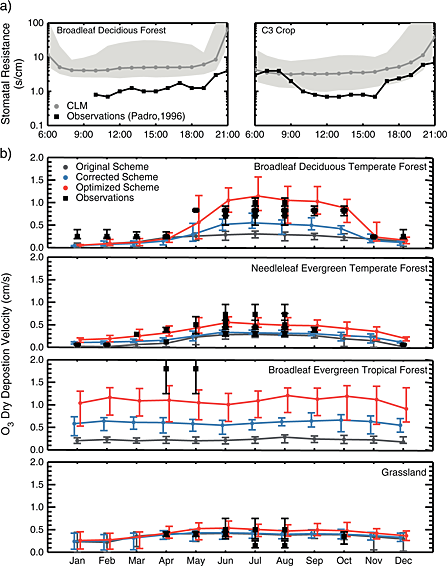 Val Martin et al. (2014) GRL, 41, 2988-2996, doi:10.1002/2014GL059651
Deposition velocity very sensitive to stomatal conductance
Hicks et al. (1987) Water, Air, and Soil Pollution 36:311-330
17
Reactive nitrogen
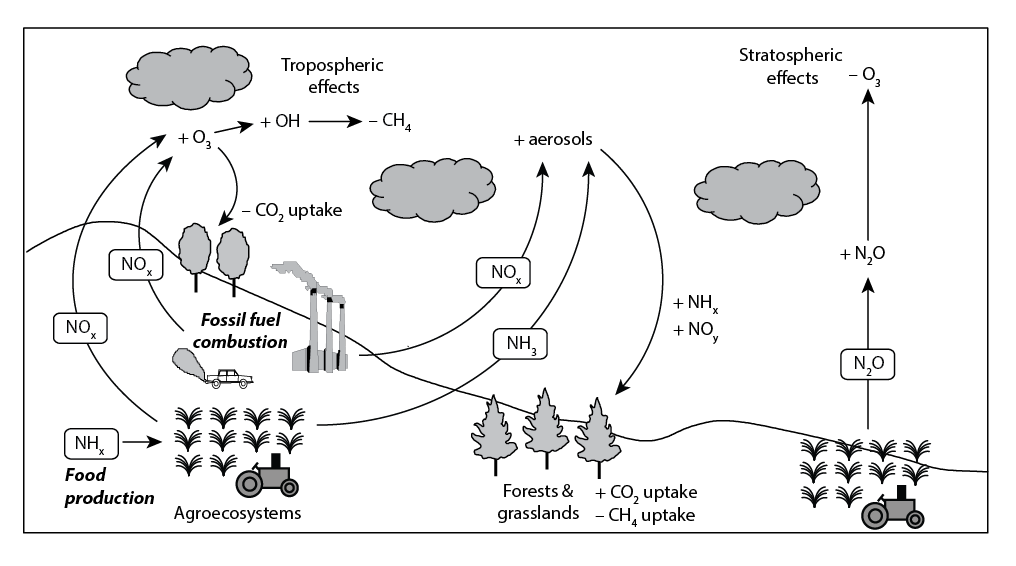 Erisman et al. (2011) Curr. Opin. Environ. Sustain. 3:281-290
Bonan (2016) Ecological Climatology, 3rd ed (Cambridge Univ. Press)
Nitrogen addition alters the composition and chemistry of the atmosphere, and changes the radiative forcing. The net radiative forcing varies regionally.
18
Reactive nitrogen
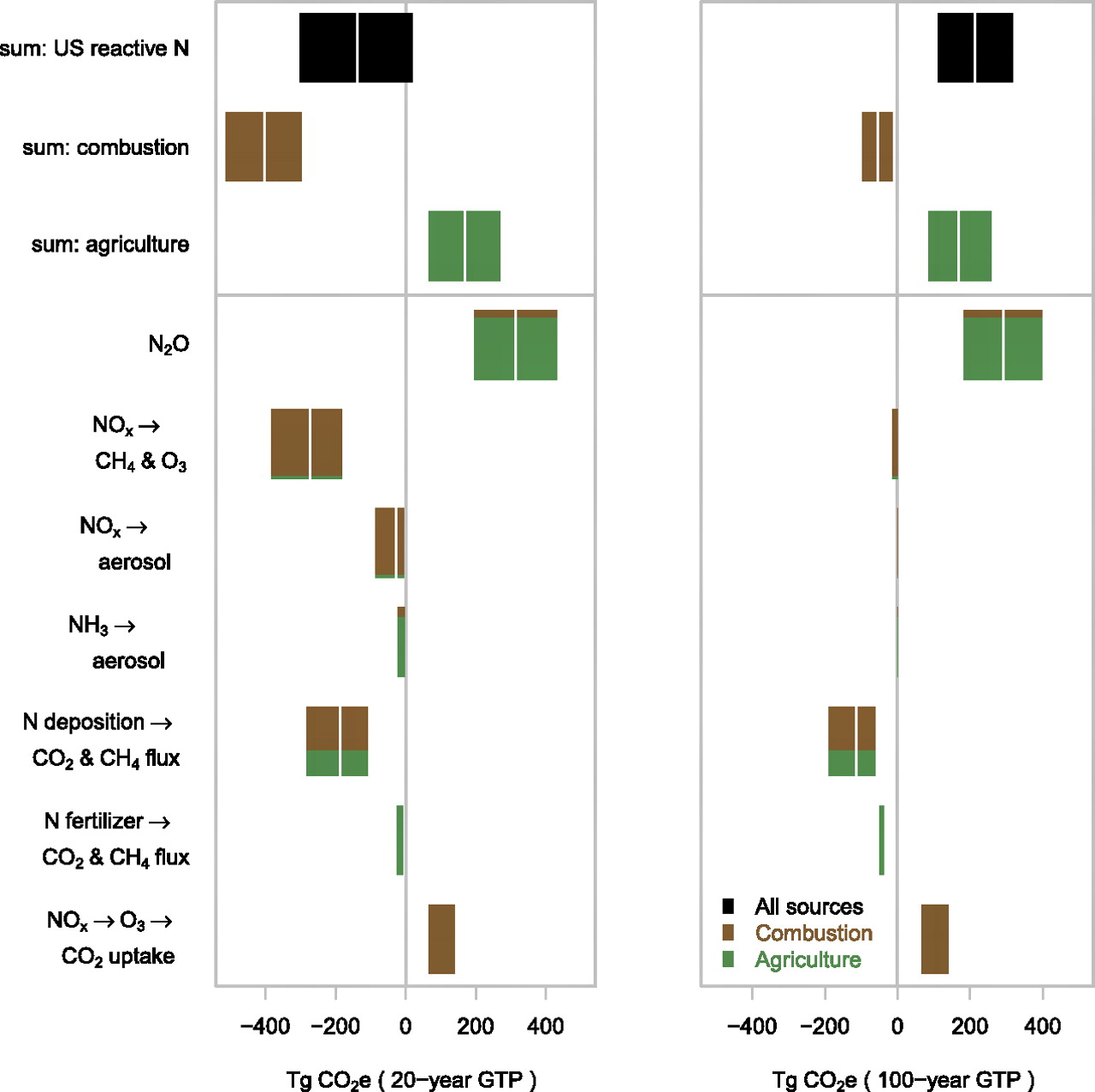 Climate change impact of US reactive nitrogen emissions, in Tg CO2 equivalents, on a 20-y and 100-y global temperature potential basis
Pinder et al. (2012) PNAS 109:7671-75
19
Nitrogen losses
Annual mean soil mineral N loss fluxes for leaching + runoff and soil denitrification
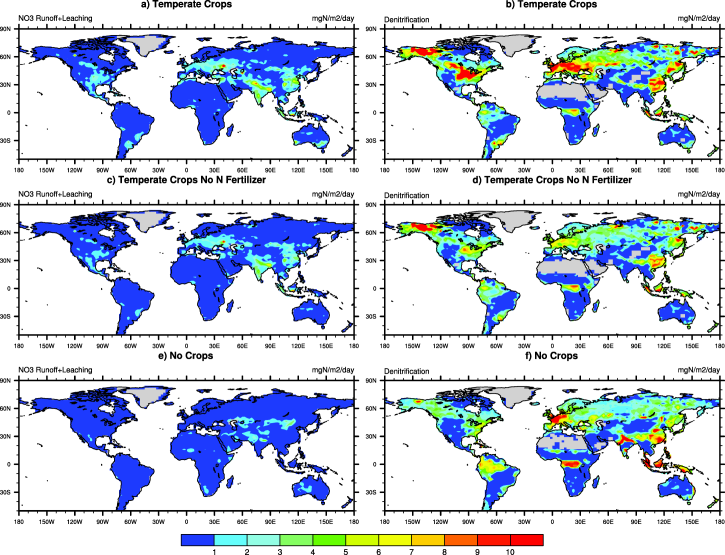 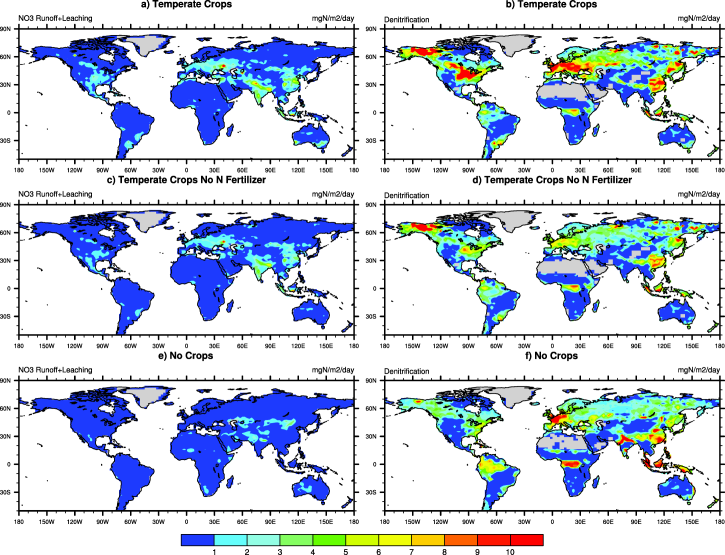 Nevison et al. (2016) JAMES, 10.1002/2015MS000573
[Speaker Notes: The partitioning of soil N loss in CLM between the primary loss pathways of denitrification and N leaching/runoff appears heavily skewed toward denitrification compared to other literature estimates, especially in nonagricultural regions]
20
Flow of agricultural nitrogen
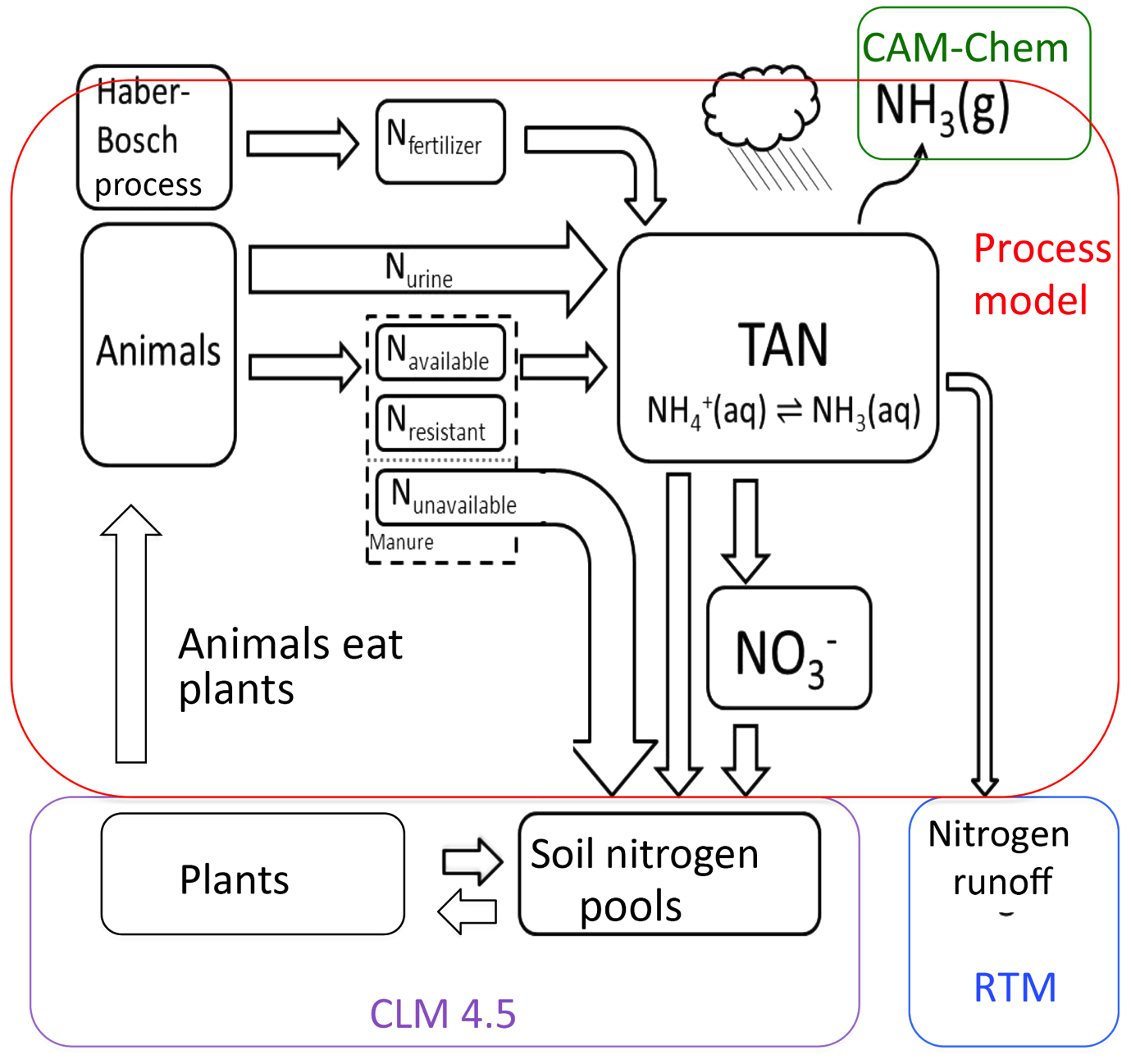 Inputs
N fertilizer
Urine
Manure
Total ammoniacal nitrogen (TAN) pool consisting of NH3(g), NH3(aq), and NH4+
Losses
Ammonia (NH3) volatilization
Nitrogen runoff
Nitrate (NO3–) formation
Diffusion to soil N pools
(with support of Chris Clark, EPA)
Riddick et al. (2016) Biogeosciences 13:3397-3426
21
Biomass burning and dust
Dust plume off Africa
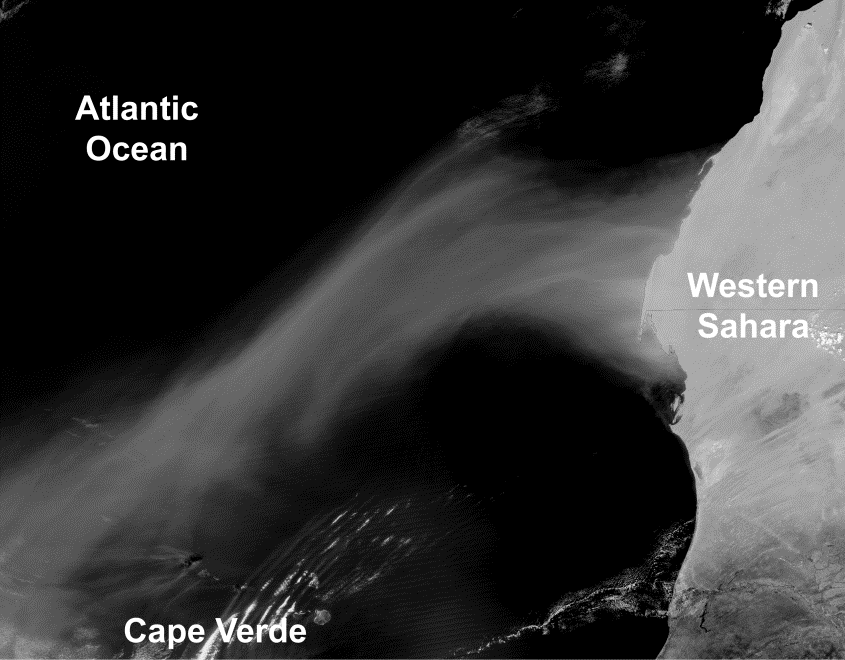 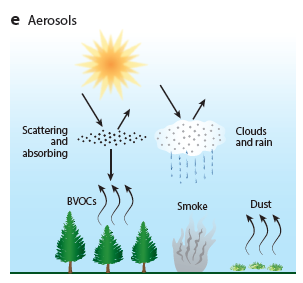 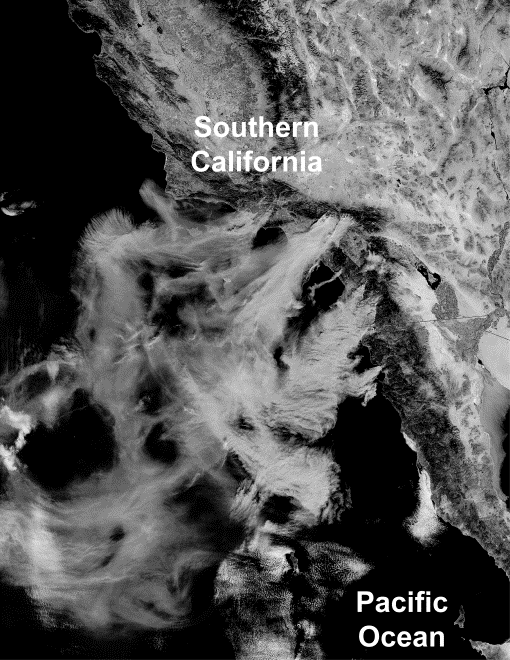 Bonan (2016) Annu. Rev. Ecol. Evol. Syst. 47:97-121
Smoke plume off California
Atmospheric radiation
Atmospheric chemistry
Surface albedo
22
Fire emissions
Ei = A * B * F * ei
A = area burned
B = biomass
F = fraction of biomass burned
ei = emission factor
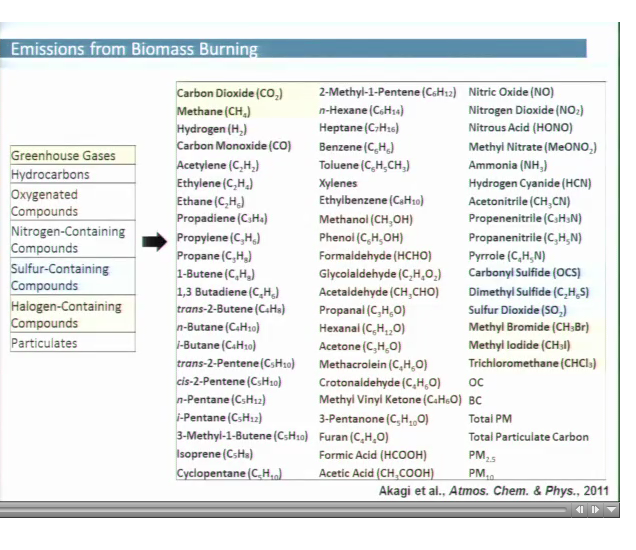 Wiedinmyer et al. (2011) Geosci. Mod. Dev. 4:625-41
High Park fire, CO (RJ Sangosti/Denver Post)
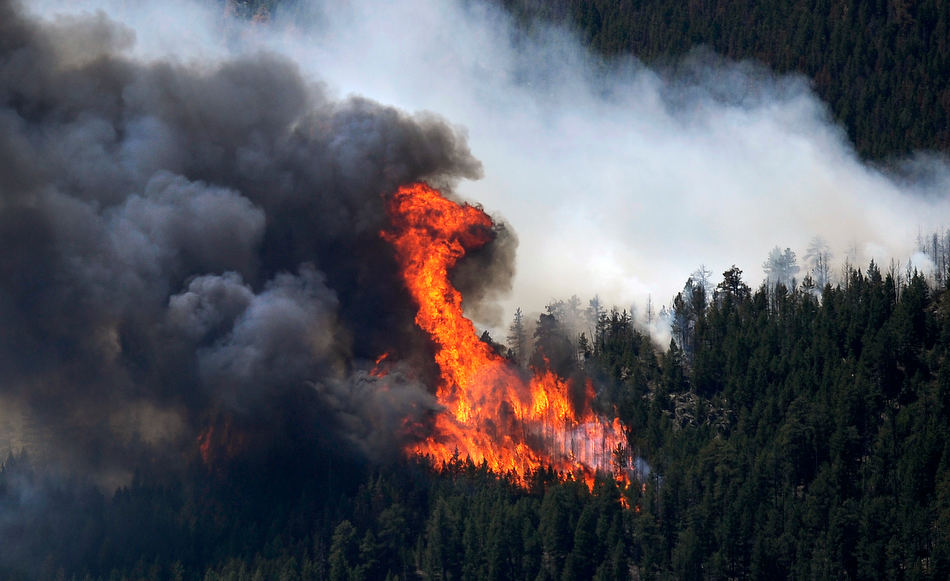 23
Dust emissions
Mass fraction of three different source modes i into the four transport bins j
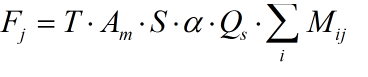 Mass efficiency (m–1) 
clay
Horizontal mass flux (kg m–1 s–1)
u*
particle size and density 
z0
soil moisture
Am = bare soil fraction (snow, vegetation)
S = source erodibility factor
T = horizontal and temporal resolution
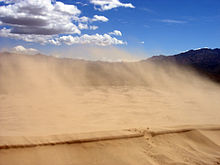 Zender et al. (2003) JGR, 108, 4416, doi:10.1029/2002JD002775
Mahowald et al. (2006) JGR, 111, D10202, doi:10.1029/2005JD006653
24
Two ways to model plant canopies
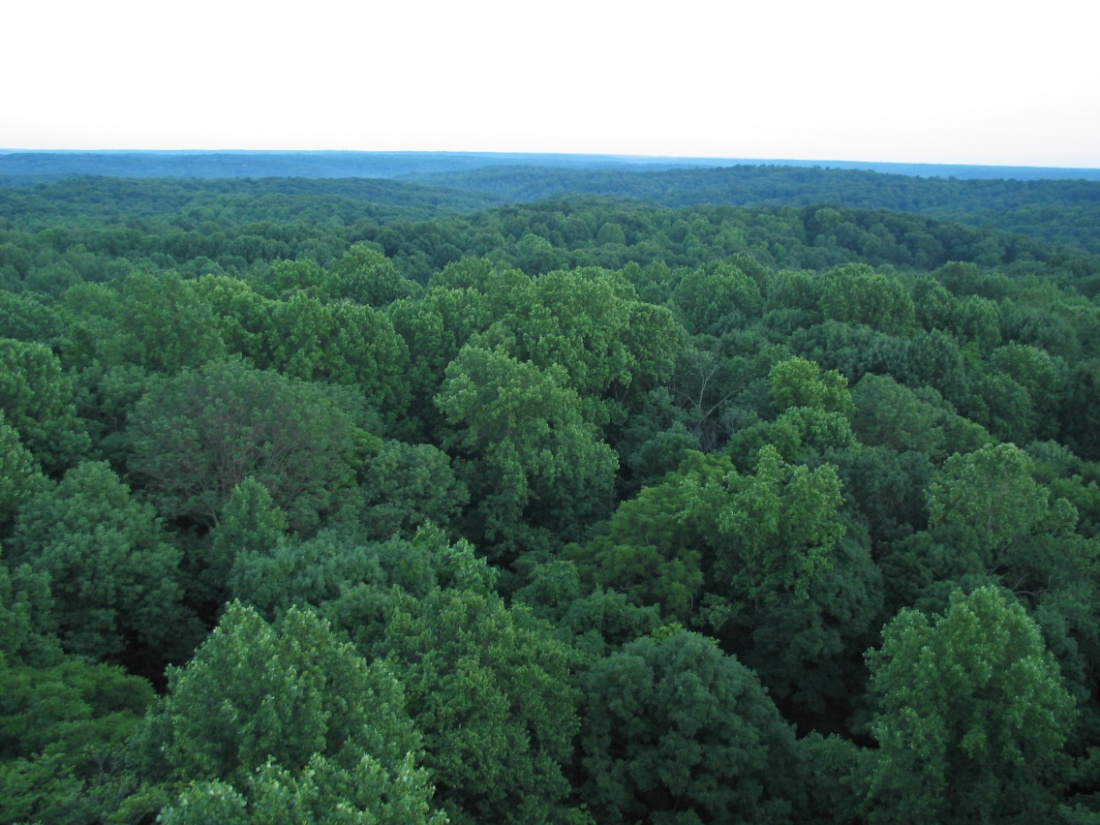 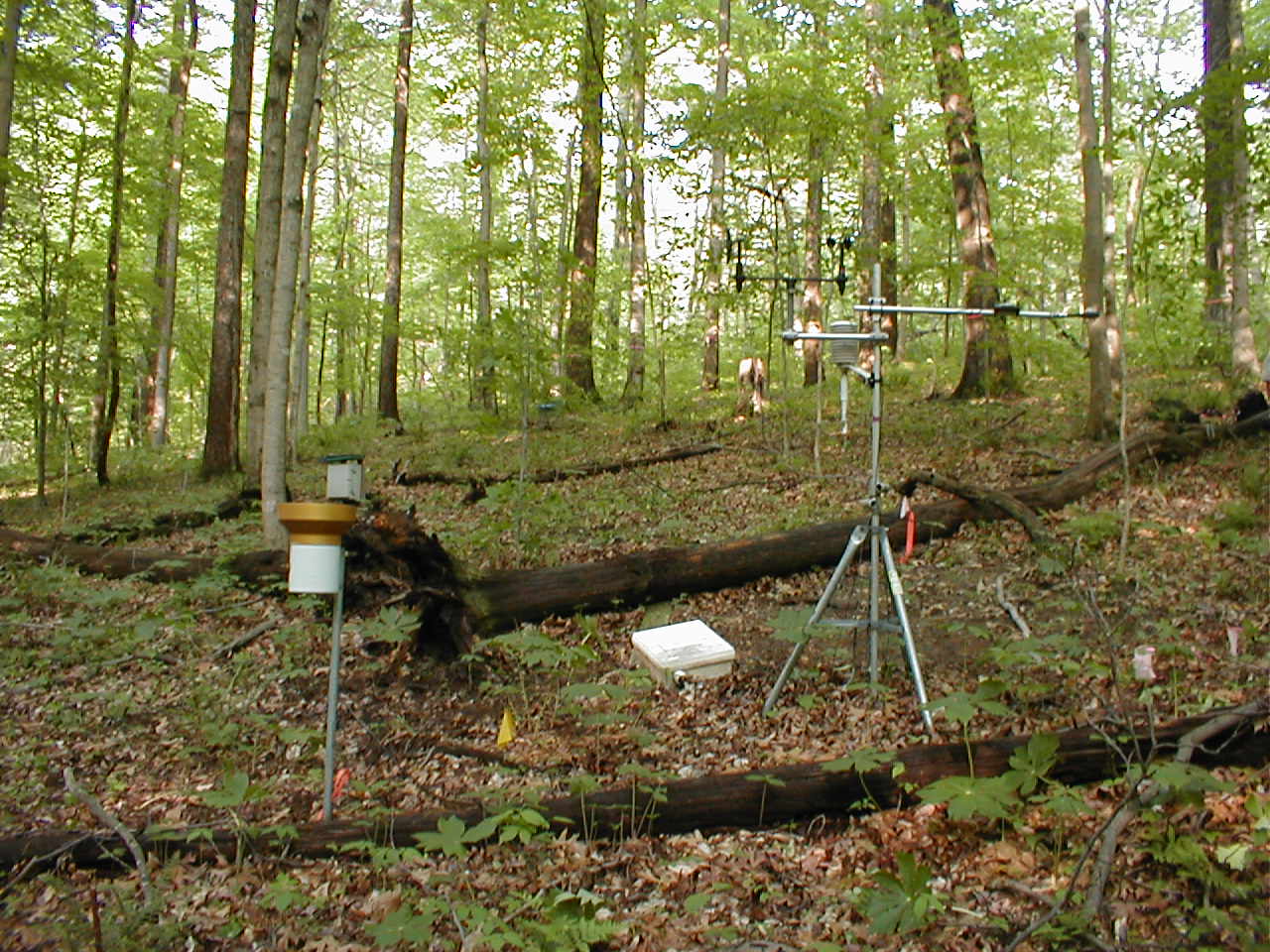 Photographs of Morgan Monroe State Forest tower site illustrate two different representations of a plant canopy: as a “big leaf” (below) or with vertical structure (right)
SUNLIT
SUNLIT
Depth in Canopy
Depth in Canopy
SHADED
SHADED
Multilayer canopy
Explicitly resolves sunlit and shaded leaves at each layer in the canopy 
Light, temperature, humidity, wind speed, H, E, An, gs, ψL
New opportunities to model stomatal conductance from plant hydraulics (gs, ψL)
Big-leaf canopy
Two “big-leaves” (sunlit, shaded)
Radiative transfer integrated over LAI (two-stream approximation)
Photosynthesis calculated  for sunlit and shaded big-leaves
25
Multilayer canopy
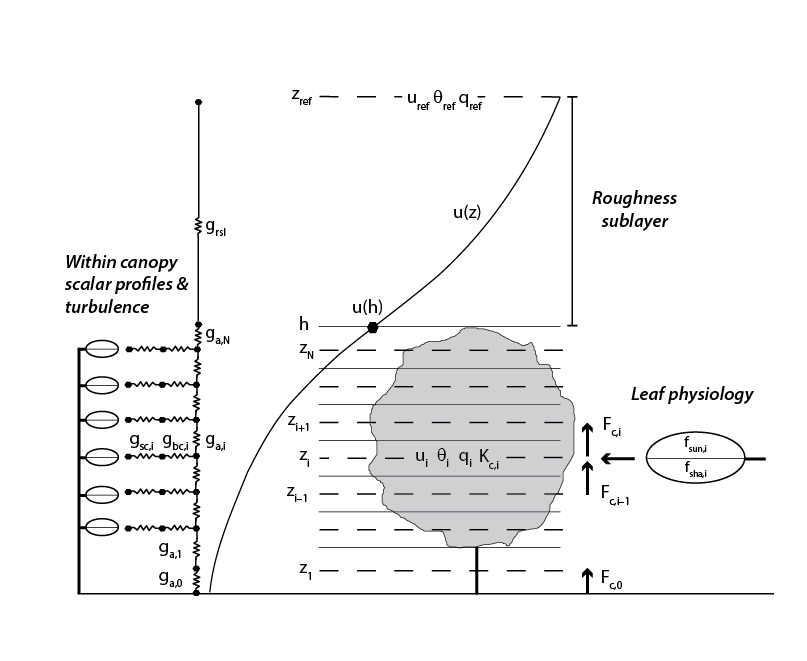 Bonan et al. (2014) Geosci. Mod. Dev. 7:2193-2222
26
Canopy-chemistry models
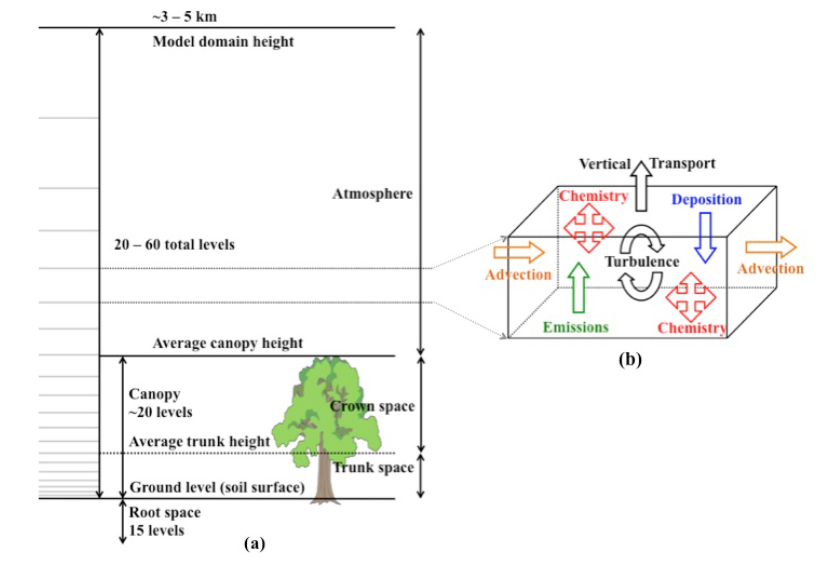 Ashworth et al. (2015) Geosci. Mod. Dev. 8:3765–84
27
Breadth and complexity of land surface models
Greater complexity and process-level detail as documented in NCAR technical notes
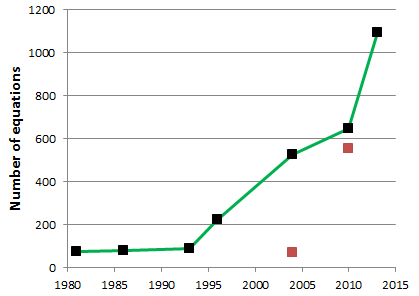 CLM4.5
CLM4
CLM3
Urban
NCAR LSM
BATS
BATS1e
DGVM
Conflicting goals of models:

Models are used to identify critical processes and feedbacks important for climate simulation

Models are used to simulate past, present, and future climate

These goals are not always compatible